Figure 5. Total neuron number (A), cortical area volume (B), and neuron density (C) are plotted by region of interest. ...
Cereb Cortex, Volume 20, Issue 3, March 2010, Pages 730–742, https://doi.org/10.1093/cercor/bhp138
The content of this slide may be subject to copyright: please see the slide notes for details.
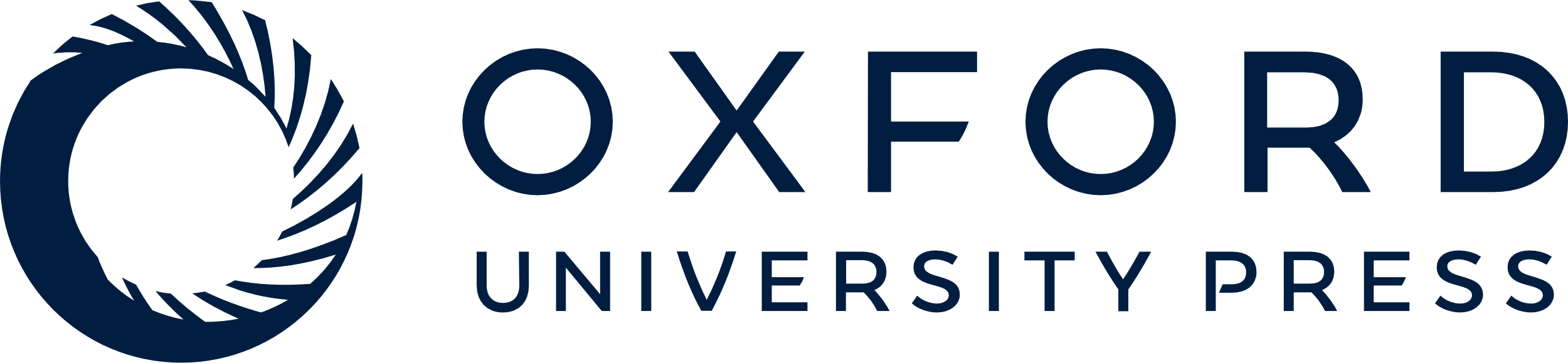 [Speaker Notes: Figure 5. Total neuron number (A), cortical area volume (B), and neuron density (C) are plotted by region of interest. Bars indicate the mean values for each parameter in each region. Dotted lines connect the left and right hemisphere values within an individual.


Unless provided in the caption above, the following copyright applies to the content of this slide: © The Author 2009. Published by Oxford University Press. All rights reserved. For permissions, please e-mail: journals.permissions@oxfordjournals.org]